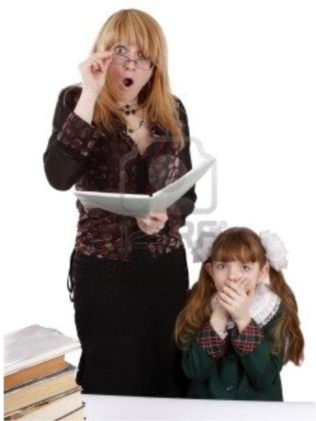 Теоретические аспекты деятельности учителя с      неуспевающими            школьниками
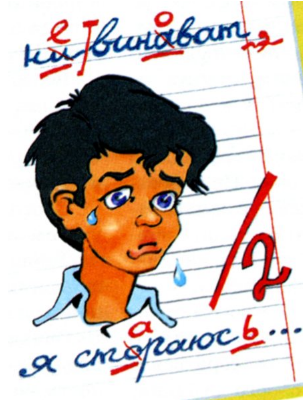 Заместитель директора по УВР
 МБОУ «ОШ-ИС(П)ОО» 
Баганова Т.В.
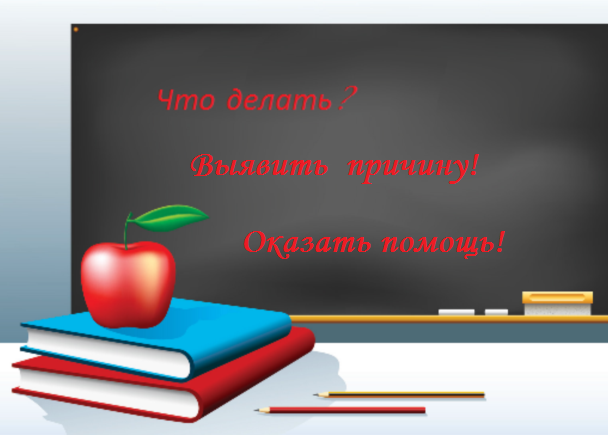 ГРУППЫ ДЕТЕЙ С ПРОБЛЕМАМИ ШКОЛЬНОЙ УСПЕВАЕМОСТИ
I группа   Низкое качество мыслительной деятельности (слабое развитие познавательных процессов – внимания, памяти, мышления, несформированность познавательных умений и навыков) сочетается с положительным отношением к учению.
Дефицит школьно-значимых функций  учащихся 2-4 классов
ГРУППЫ ДЕТЕЙ С  ПРОБЛЕМАМИ ШКОЛЬНОЙ УСПЕВАЕМОСТИ
II группа   Высокое качество мыслительной деятельности в паре с отрицательным отношением к учению.
III группа  Низкое качество мыслительной деятельности сочетается с отрицательным отношением к учению. Интеллектуальная пассивность как результат неправильного воспитания.
Что делать?
Организовывать занятия  по формированию познавательных процессов – внимания, памяти, отдельных мыслительных операций: сравнения, классификации, обобщения; формировать учебные навыки.
Мотивировать, побуждать  к активности в определённом направлении.
Приёмы мотивации
Создавать проблемные ситуации.
Активизировать самостоятельное мышление.
Организовывать сотрудничество учащихся на уроке.
Ориентировать на самооценку деятельности.
Проявлять искреннюю заинтересованность в успехах ребят.
Этапы формирования положительного отношения  к учению
Оказание помощи неуспевающему ученику на уроке.
Профилактика неуспеваемости
ПСИХОТЕРАПИЯ  НЕУСПЕВАЕМОСТИ
Начните с ликвидации тех учебных трудностей, которые в первую очередь значимы для учащихся.
Хвалите исполнителя, критикуйте  исполнение.
Оценивайте деятельность дифференцированно. Возникнет деловая мотивация учения: «Ещё не знаю, но могу и хочу знать».
Обучайте самооценке. Умение оценивать себя самостоятельно  - средство преодоления трудностей.